Муниципальное бюджетное учреждение «Библиотечно-музейное объединение» Куньинского района Псковской области
 Куньинская Центральная районная библиотека
Новогодние стихи
псковских поэтов
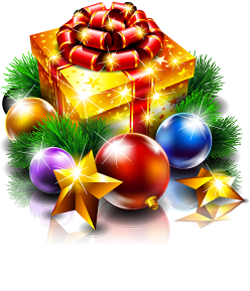 В.Н.Есть дивная прелесть в ночи новогодней,взметнувшей над крышей крыло.И хочется мне, чтобы снова сегодняхорошее в гости пришло.И пусть даже чем-то последним погребав,ни слова б в ответ не сказав,по-прежнему зябким сентябрьским небомПодернулись эти глаза.Но я бесшабашно, как хан половецкийв разгульном и диком пиру, люблю по-мужски тебя с нежностью детскойи щедро по-хански дарю:морозный закат, отзывающий болью,угрюмый лесной окоем,и дальнюю песню, и снежное поле,И княжество в сердце моем.
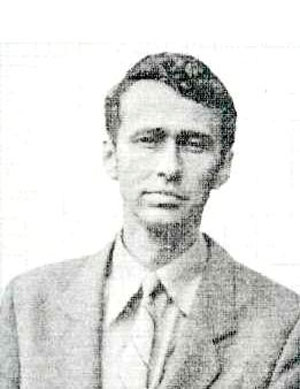 Михаил Федоров
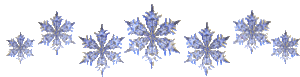 ПраздникПраздник. Свечи на столе –			пусть горят.Выбираю я колье и 			наряд.А кто любит, тот придет,			только верь.Открываю в Новый год			тихо дверь.Первый взгляд – глаза в глаза,			вспыхнул свет.- Здравствуй, здравствуй, - 			он сказал, -			ну привет.- Здравствуй, здравствуй, - 			говорю, -				я ждала,наши встречи я люблю – 			и слова. – Вспомним юность, посидим.			- Хорошо.- Сколько лет и сколько зим –			все прошло.- Встреча только до утра.			- Ну и что ж,- Грустно скажешь:			- Мне пора, -			и уйдешь.					1.01.2001г.
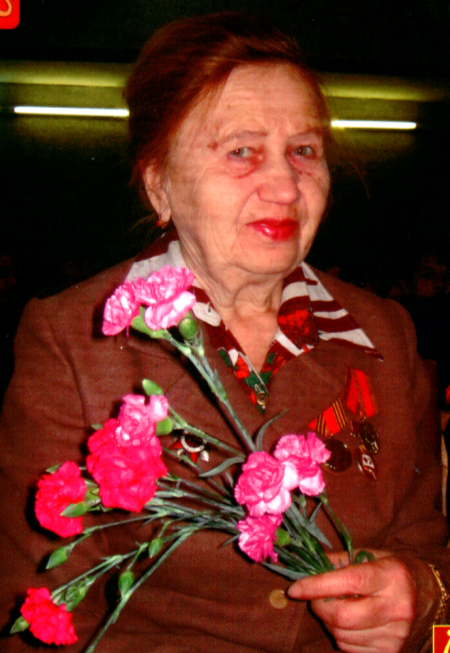 Елена Николаева
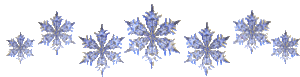 Так прекрасен Новый год!Так прекрасен Новый год!				Так прекрасен!Испечем медовый торт,				стол украсим.Пир устроим, ой какой!				И нальем вина.Гостю скажем: «Дорогой,				пей до дна!»Если гость не станет пить, -				нас не уважает.В гости незачем ходить,				если меру знает.Нанесем такой удар,				чтоб трещали кости!Нет! Поставим самовар,				рады будем гостю.Все бутылки до одной				выбросим в окно.Гостю скажем: «Дорогой,				ты не пей вино!»В самый праздничный разгар				настоящий медныйзапоет наш самовар				необыкновенный.				Елена Николаева  январь 2000г.
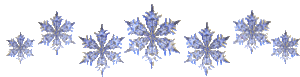 Взлетит новогодьяВысокая сень,Во славу ГосподняПрибавится день, -Наш общий достаток.И грянет игра,С забавами святокПойдут вечера.Засветятся лики,Куранты пробьют,Разбудят каликиНаш тихий уют.Скажу я: родная,Ты только вглядись,Как звезды роняя,Возносится высь!Нам ночь навздыхаетПричуд ворожбы, - Совсем неплохаяЗаруба судьбы.
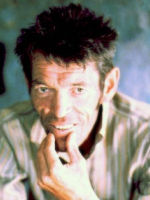 Энвер Жемлиханов
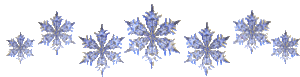 Прощай, приют надежд моих и дел!Стучат твои последние минуты.И стало очень грустно почему-то,Как будто дорогое проглядел.И правда, дней промчавшуюся ратьЯ мысленно окидываю взором.Они добром заполнены и вздором,Иди теперь, попробуй разобрать.Я жил как все, доволен был жильем,Глубин тишайших не искал – не рыба.И, смертный грешник, говорю спасибоЗа все, чем жил, за все чем мы живем!За вечный светоч материнских глаз,За ожиданье непришедших писем, -За все земное, от чего зависим,И что само зависимо от нас.Гудит мой дом! И жизнь берет свое,Где вечное не вечно – лишь мгновенно.Прости-прощай. Навек благословенноБудь каждое мгновение твое!Энвер Жемлиханов
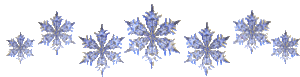 На РождествоРождественский вечер спустился на					землю,Умывшийся вечер повис в вышине,Я тихому звуку небесному внемлю,Снежинкой звезда засияла в окне.А вечер сегодня совсем не обычный:Вот елка сверкнула в углу мишурой,Часы почему-то звучат непривычно,И что-то сегодня случится со мной.Быть может, по ниточке памяти вечнойНайдет меня ныне былая любовь,С порога, ценя этот миг скоротечный,Без слез и упреков обнимемся вновь.А может, в часы просветленной печалиДушою к могилам родных вознесусь.Пусть весть подадут из заоблачных далей,Что взял их в чертоги свои Иисус.Кружат надо мной хороводы видений,Как легкие птицы, взмахнувши крылом,Мелькают забытые лица и тени,Меня чуть касаясь в полете своем.Свеча оплывает и скоро истает,И пламя трепещет и рвется взлететь.А ночь надо мной и над миром – Святая.И хочется жить и кого-то согреть.
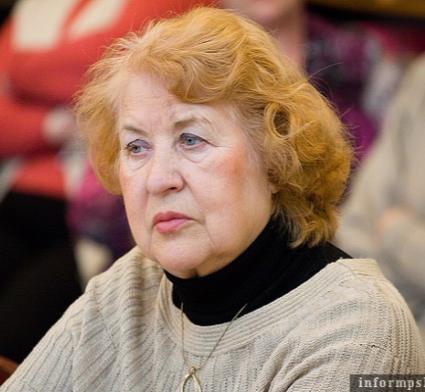 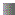 Ирена Панченко
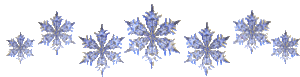 Снег вразвалочку идет –
Ширь его пространная.
Этот Старый Новый год –
Сочетанье странное.
Как заглянешь в календарьЭто день тринадцатый.
А заглядываешь встарь –
Не отмечен святцами.

Вновь грустит по сторонам
Зимних птиц колония,
Пусть зимы сияет нам
Белая гармония.

Быль предстанет на Руси
Сказкой-небылицею.
Дед Мороз наш – гой еси!
Мчись же тройкой-птицею

У саней веселый ход
И полозья быстрые.
Этот Старый Новый год –
Наш российский исстари!
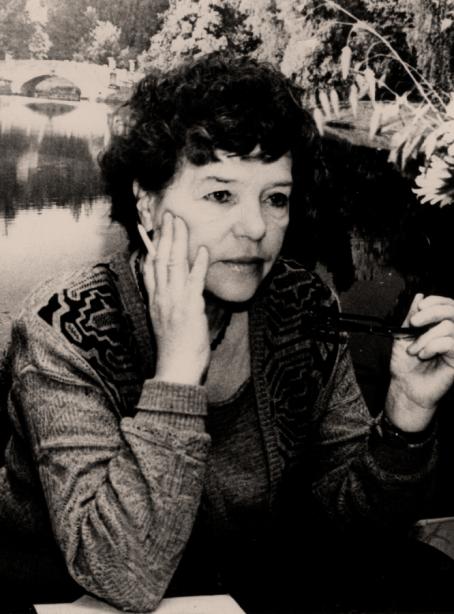 Ларина Федотова
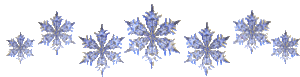 От  радости детской, что  пышны снега              
Рукою подать до цветной канители
Предпраздничных дней.  И  сверкает фольга
В округе. Томительно дышится елью.
 
Повсюду серебряный дождь, мишура,
А в воздухе дух шоколада и яблок.
Толпится у ярких витрин детвора,
И вдох удивлённый   мне  слышится рядом.
Я так неожиданно принят в их круг,
Вот кто-то мне дарит орешек на счастье.
Средь шума  веселого кажется вдруг
Что снам моим давним не время кончаться.
 
И юная нежность, и сладкая боль,
Ладошкою  детской к щеке прикасаясь,
Даруют мне снова завидную роль -
Припомнить все игры мальчишьего  рая.
Который навечно таинственный мир,
Живущий всегдашним желанием чуда.
Побыть персонажем бесхитростных игр,
Покуда мечты еще живы. Покуда
Душа ожиданий недетских полна,
Любовью нездешней и памятью детства…
Как шар новогодний сияет Луна,
А в сердце, а в сердце такое блаженство!
  
И праздника этого вновь аромат
Я с жадностью пью, как Нектар от старенья.
Корица, ваниль, мандарин и цукат,
Пока я живу, вы – моё  наслажденье!	17-18 декабрь  2010 г., Кунья
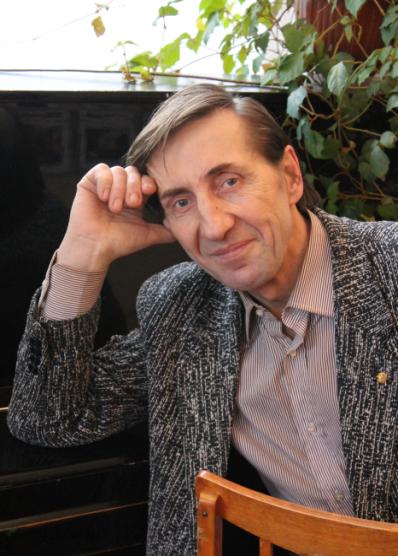 Вахид Битиев
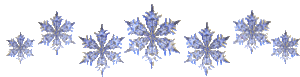 Картонный домик

Гости разошлись. Окончен праздник.
Всё стремится к сонному теплу.
Лишь меня картонный домик дразнит,
Что на ветке елочной в углу.
Ель душистая с моей кроватью рядом
Словно позабытая стоит.
Я от домика не отрываю взгляда,
Что в нем так таинственно горит?
Серебристый дождь с ветвей струится,
Ватный снег забрызган конфетти,
Все уснули, только мне не спится
И хочу я к елке подойти.
Одеяло, сбросив с плеч согретых,
Я босым на пол холодный встал.
И у ели с самых верхних веток
Этот домик сказочный достал.
За гардиной месяц желтый светит,
Под подушкою ладонь моя лежит.
У кровати на высоком табурете,
Домик ли, фонарик ли стоит.
Я гляжу, гляжу, не отрываясь,
Внутрь комнат маленьких его.
Кто сейчас живет там, я не знаю,
Может, счастье детства моего?
Там, на целлофановых окошках –
Витражей затейливый узор.
Пусть все это было понарошку,
Отчего ж я помню до сих пор.
Черепицу из фольги хрустящей,
Стен малиновых рисованный гранит,
Огонек, что был в нем, - настоящий
И теперь в глухой ночи горит.
 
			Вахид Битиев
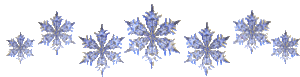 После праздника

В ясный день, из волшебного леса
Увозили ее силком,
Восхитительную принцессу.
В чей-то чуждый и шумный дом.
 
Обещали тепло и ласку,
Яркий праздник среди детей.
Не желая понять, что сказка
Леса зимнего ей милей.
 
Ах, зачем же такой красивой
Появилась она на свет?..
Забирали малютку силой
В мир, где радости больше нет.
 
На пушистый наряд зеленый
Понашили блеска сполна.
Но огнем свечей опаленная
Умирала от страха она.
 
А вокруг хоровод кружился,
От которого рябь в глазах…
Вдруг: зеленый весь, лес приснился,
И весеннее пенье птах.
Никому, никому незаметен
Ее полный отчаянья взор…
За окном плачет жалобно ветер,
И мерещится ржавый топор.
 
Уж не слышно возни ребячьей,
Запах праздника вдруг исчез.
И беззвучно малышка плачет,
Вспоминая родимый лес.
 
Праздник кончен. Игрушки сняты.
Облетает хвойный наряд,
Лишь на ветках остатки ваты
Будто снег неживой лежат. 
 
Никому не нужна, позабыта,
Всем мешающая теперь…
И хозяин злой и небритый
Грубо выбросил ель за дверь!

Вахид Битиев
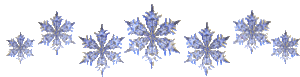 Предновогоднее
 
Невиданная роскошь – 				
Кораллы в серебре.
Белей слоновой кости
Деревья во дворе.
На ветке изумрудный
Синицы блик дрожит.
А с неба невесомый
Холодный пух летит.
Застынешь в изумленье,
И кажется, вот-вот,
В какое-то мгновенье
Наступит Новый год.
А в доме дух еловый
Чуть память бередит,
Дыханье мандарина
Мне голову кружит.
Свились в клубок волшебный
Все запахи уже,
Печенья, шоколада,
Хвои, папье-маше.
И радугой бумажной 
Пружинит серпантин,
У потолка, над полем			
Распахнутых гардин.
Часы бегут неслышно
Всё стрелками крутя.
И в ожиданье чуда
Ты счастлив, как дитя.
И сердце замирает,
И сон от глаз бежит,
И золото по стенам
Дождь из фольги струит.
И каждый раз взаправду
Ты грезишь вновь и вновь,
Что будет год богатым
На Дружбу и Любовь.
Что все, о чем мечтаешь,
Исполниться должно.
Ведь эта жизнь нередко 
Похожа на кино.
				Вахид Битиев
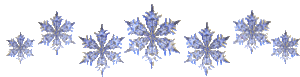 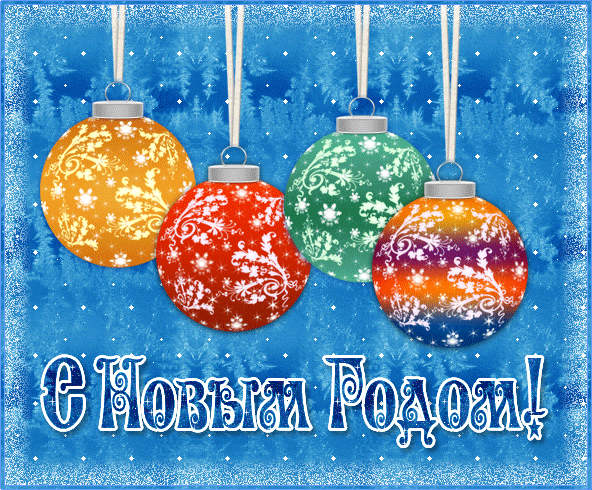